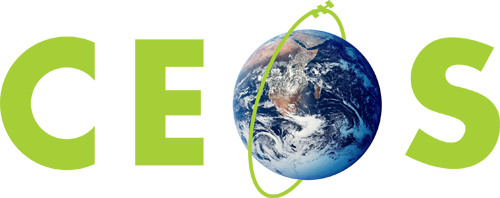 Committee on Earth Observation Satellites
Future Data Architecture (FDA)
		- Continuity
		- Next Steps
FDA AHT (lead: S. Labahn, A. Held, N. Hanowski) 
Nick Hanowski ,  ESA (EOP-G)
2018 SIT Technical Workshop
September 13-14  2018
EUMETSAT, Darmstadt Germany
Since the CEOS Plenary 2017 five themes have progressed.

Each theme can be decomposed into a set of:
practical implementations and pilot activities
improvements in their conceptual framework 
new pathways for standardization (in WGs and VCs)

Analysis Ready Data (ARD)
Data Cubes
EO Platforms
User Metrics / Resources Inventory
EO Data Analytics
2
ARD
ARD are key to facilitate and foster EO data uptake especially by user communities, which are not comprised of EO data specialists. Progress has been made and activities need to continue in: a)     Improving the overall ARD development logic (including nomenclature)  development steps and principles continue to emerge from the CEOS LSI-VC WG. b)     Generating interoperable and harmonized data products. E.g. continuous improvements are being achieved for the Landsat 8 –Sentinel 2 data products

c)     Developing ARD on-demand demonstrators in close interaction with all stakeholders. This is done with strong involvement of commercial data providers. 

d)     Developing the CEOS ARD 4 Land in which specifications for three product families have been completed and product assessment is ongoing. 

 Recommendation: Oversight of all four lines of activity to the CEOS LSI-VC WG. In addition, CEOS side meetings should be organized in regular intervals.
3
Data Cubes
A large variety of Data Cubes have emerged. The "CEOS Data Cube" initiative aims at utilizing CEOS Agency resources, global partnerships, satellite data, and CEOS organizational groups for further improving data access, data preparation, and data analysis for all users of satellite data. a)     The CEOS Data Cube (CDC) effort is well managed and supported within the CEOS community. The accumulated knowledge is key for the further evolution of a harmonized data cube domain. b)     There are a number of data cube activities (e.g. in Europe) that have not yet been integrated into the global data cube scenario. 

c)     There are efforts to integrate data cubes in EO data platform environments and to provide an infrastructure (e.g. cloud) substrate (e.g. Copernicus DIAS).

  Recommendation: continue oversight of these activities to the CEOS Data Cube (CDC) coordination team led by Brian Killough. In addition, CEOS side meetings should be organized in regular intervals.
4
EO Platforms
The concept of virtual data exploitation environments (providing data, tools, processing options, etc.) based on public/commercial infrastructures (e.g. cloud resources) constitutes a broader set of initiatives with the capacity to integrate ARD and data cube components. (Limits of data dissemination !) 
    Five Copernicus DIAS (Data and Information Access Services) have become operational in June 2018. 

     A demonstrator for a DIAS data cube instantiation service is being implemented and should be operational shortly (incl, an “ARD on demand”).

   DIAS, MAPs, etc. as references for future integration of data, tools, standards.

 Recommendation: task stakeholders to report on progress in this domain as part of the CEOS side meetings. Close relationship of the platforms with the other FDA themesv  updates of all interested CEOS members should happen in the context of the updates for the ARD and Data Cube themes.
5
User Metrics 
Resources Inventory
User metrics are important in the quantitative and qualitative assessments of the attractivity and impact of the various CEOS FDA initiatives. Together with an up-to-date inventory of EO resources available through the CEOS community.  improved harmonization and programmatic planning

a)     The CEOS WGISS WG has taken ownership of the User Metrics and is preparing the corresponding processes and documentation. ESA, DLR, NASA, USGS have already provided substantial information.  highly dynamic parameters (e.g. number users, types of products, available processing capacity). b)     The EO Resource Inventory is closely linked to User Metrics and the CEOS WGISS WG has also taken ownership. This activity should also be harmonized with the Network of Resources activity, which are handled in conjunction with all ESA Member States in the ESA Data Coordination Body.  Recommendation: transfer of the oversight of all User Metrics and EO Resource Inventory activities to the CEOS WGISS WG. In addition, CEOS side meetings should be organized.
6
Data Analytics
Data Analytics was identified early in the FDA process as a neglected theme in terms of CEOS coordination. Improved data analysis is also seen as a key driver to increase the usability and use of Earth Observation data, in particular by user communities, which have not been acquainted with EO.
a)     It is important to get a more complete picture of the range and the state-of-the-art of EO data analytics in the CEOS context. Specific communities, such as the Artificial Intelligence (AI) community are already formulating specific requirements toward EO data and product providers.   b)     It is important to agree on a systematic process and supporting mechanisms to integrate Data Analytics as a highly relevant FDA theme in the CEOS environment. 
 Recommendation:  task relevant CEOS groups to discuss/agree on the best perimeter and mechanisms to be applied to the Data Analytics theme.
7
Next Steps
additional consultation of extended FDA AHT group

 definition of CEOS side meetings incl. organisation

 integration of considerations of “New Space” actors 
    (e.g. results from satellite interoperability workshop of 
     Planet, Radiant Earth, MAXAR, …)

 detailing of roadmap for CEOS plenary (incl. visualisation)
8